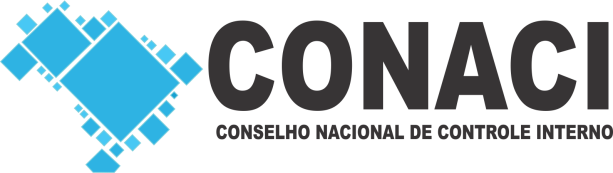 Reunião Técnica do CONACILEI DE ACESSO À INFORMAÇÃO – LAI	Pesquisa de Implementação nos Estados e Municípios (capitais)
LAI – Principais Aspectos
Regulamenta o acesso à informação previsto na CF
Abrange todos os entes, poderes, órgãos e entidades
Mudança de paradigma: Acesso à informação é regra; sigilo é exceção
Os órgãos são responsáveis pela gestão e acesso à informação
Transparência Ativa / Passiva
Para implantação exige um conjunto de iniciativas
Prazo para implementação: 180 dias (a partir de 18/11/2011)
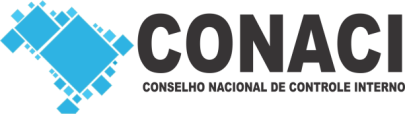 Pesquisa – Principais Aspectos Abordados
Regulamentação da LAI nos estados e municípios
Transparência Ativa: salários dos servidores e relatórios de auditoria
Transparência Passiva: canais de atendimento ao cidadão
Gestão da implementação da LAI
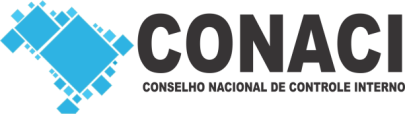 Pesquisa – Forma de Realização
Questionário estruturado com perguntas objetivas sobre a implementação da LAI
Encaminhado, via e-mail, para todos os órgãos de controle interno dos Estados e Municípios (capitais)
Período de realização da pesquisa: 31 de julho a 10 de agosto de 2012
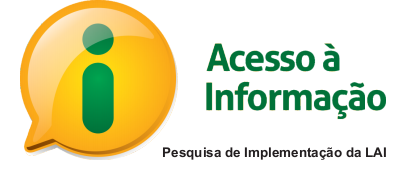 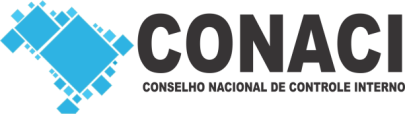 Pesquisa – Abrangência
25 Estados + Distrito Federal = 26
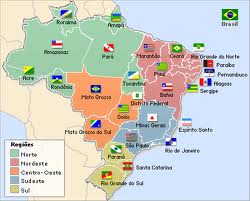 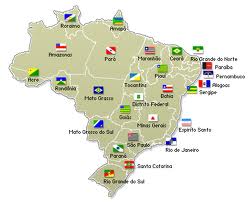 08 Municípios = 05 filiados ao CONACI + Florianópolis, Goiânia e João Pessoa.
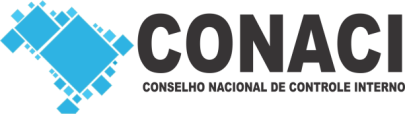 Regulamentação da LAI nos Estados e Municípios
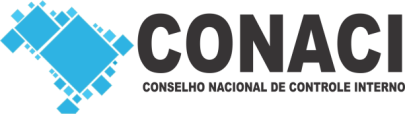 Forma de Regulamentação da LAI
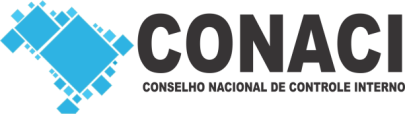 Disponibilização de Sítios eletrônicos para atendimento da LAI
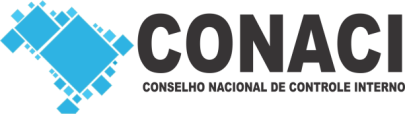 Situação do sítio eletrônico
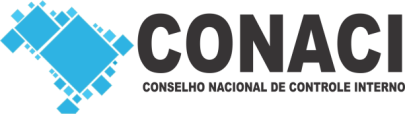 Entendimento quanto à disponibilização do Relatório de Auditoria na internet (Transp. Ativa)
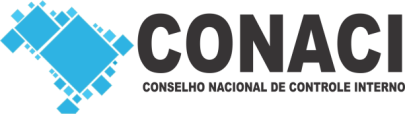 Momento da divulgação do Relatório de Auditoria
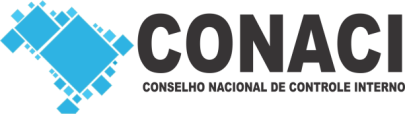 Entendimento quanto à divulgação da remuneração dos servidores públicos na internet (Transp. Ativa)
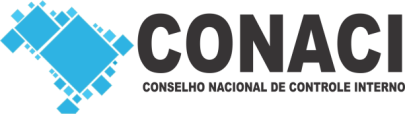 Entendimento quanto à divulgação do CPF do Servidor
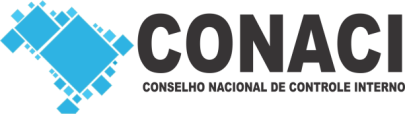 Serviço de Informação ao Cidadão (presencial)
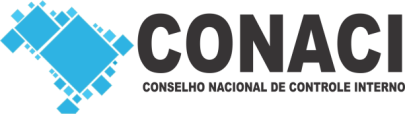 Serviço de Informação ao Cidadão (telefônico)
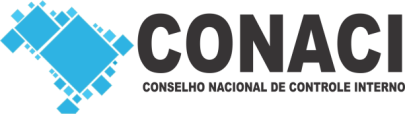 Serviço de Informação ao Cidadão (formulário eletrônico)
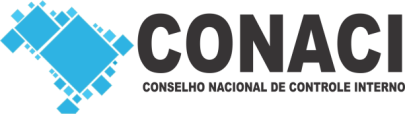 Designação de servidor para monitoramento da LAI no órgão
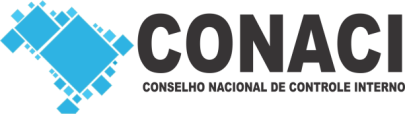 Criação de Comissão para gestão da informação (sigilosa)
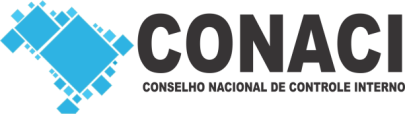 Aumento dos pedidos de informação após a vigência da LAI
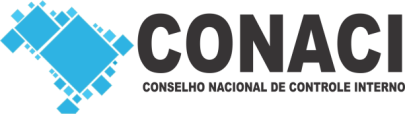 Principais informações requeridas (15 estados e 05 municípios responderam)
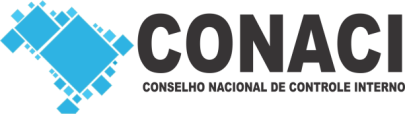 Responsabilidade pelo gerenciamento da implementação da LAI
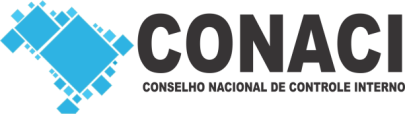 Algumas Conclusões (Estados)
Metade dos estados ainda não regulamentou a LAI;
A proporção de regulamentação por Decreto e por Lei é praticamente a mesma;
Maior parte dos estados entende que a disponibilização dos relatório de auditoria deve ser por demanda (transp. passiva) e a divulgação após a análise da manifestação do gestor;
Os salários dos servidores já são divulgados de forma individualizada pela maior parte dos estados;
Houve crescimento por informação em metade dos estados, após a divulgação da LAI;
A maioria das demandas são por informação referentes a servidores públicos, licitações, saúde, educação e segurança;
Na maioria dos estados, a implementação da LAI está sob responsabilidade do órgão de controle interno.
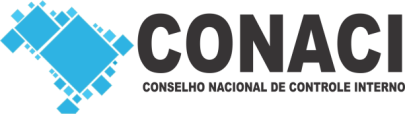 MUITO OBRIGADO!
Luís Fernando Mendonça Alves
Auditor do Estado
Coordenador de Planejamento – SECONT/ES
luis.alves@secont.es.gov.br
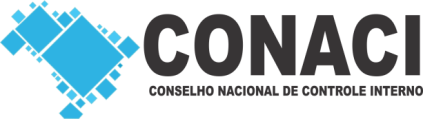